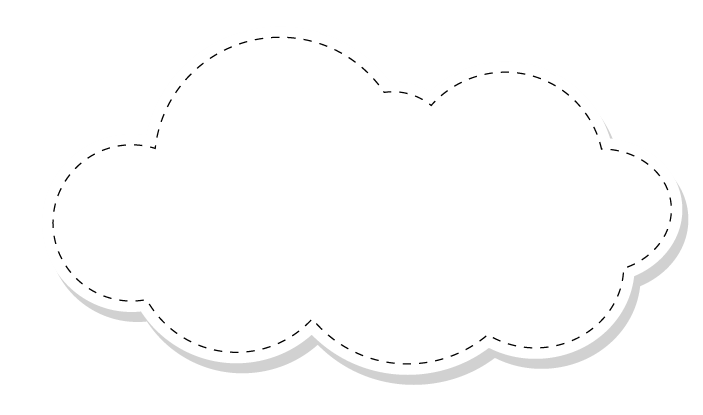 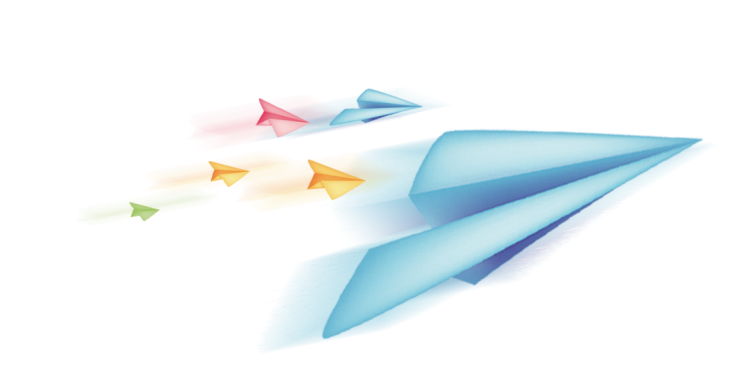 Chào mừng các em đến với 
tiết tiếng việt
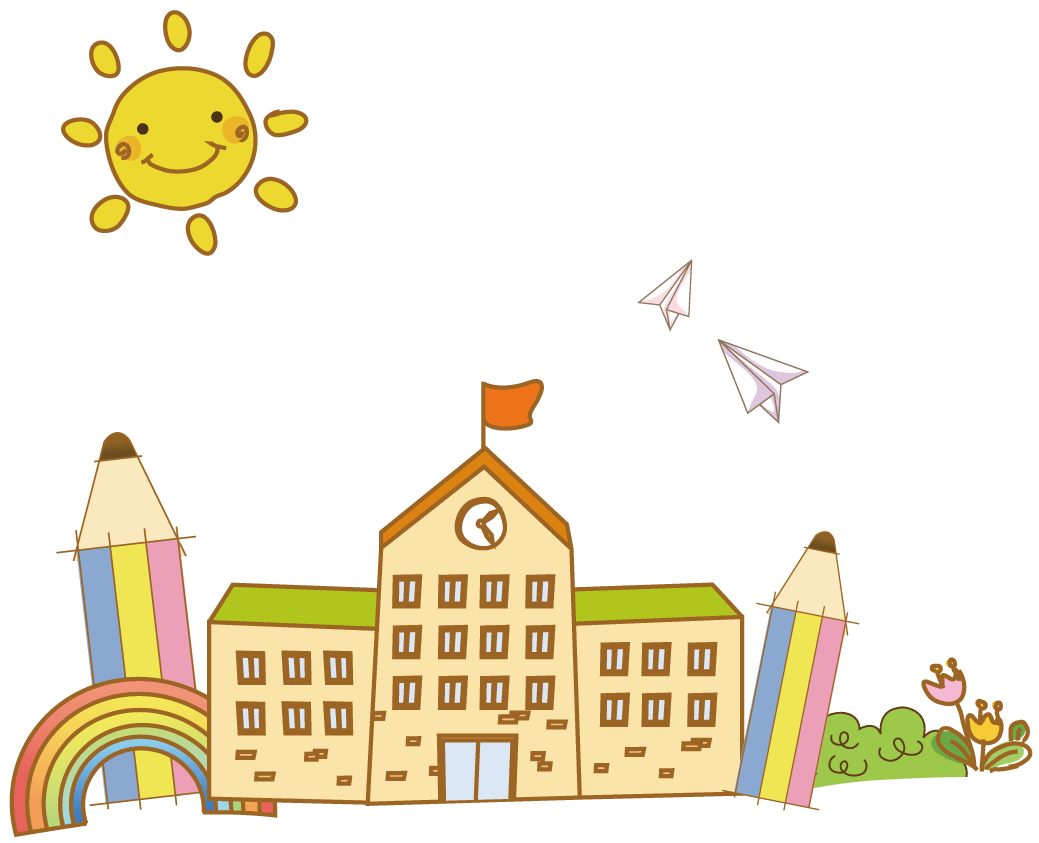 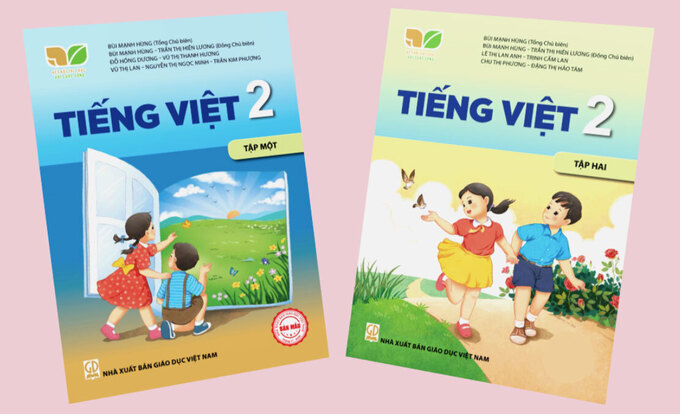 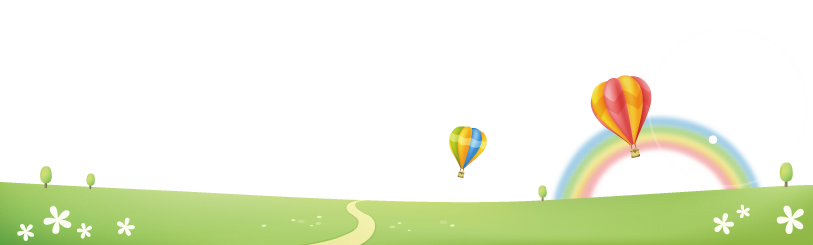 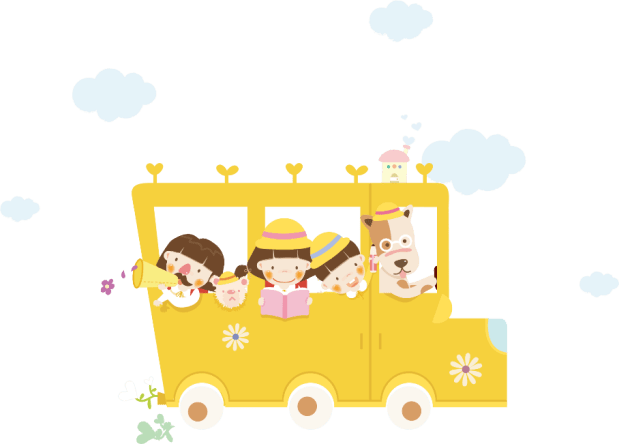 [Speaker Notes: Bài giảng thiết kế bởi: Hương Thảo - tranthao121006@gmail.com]
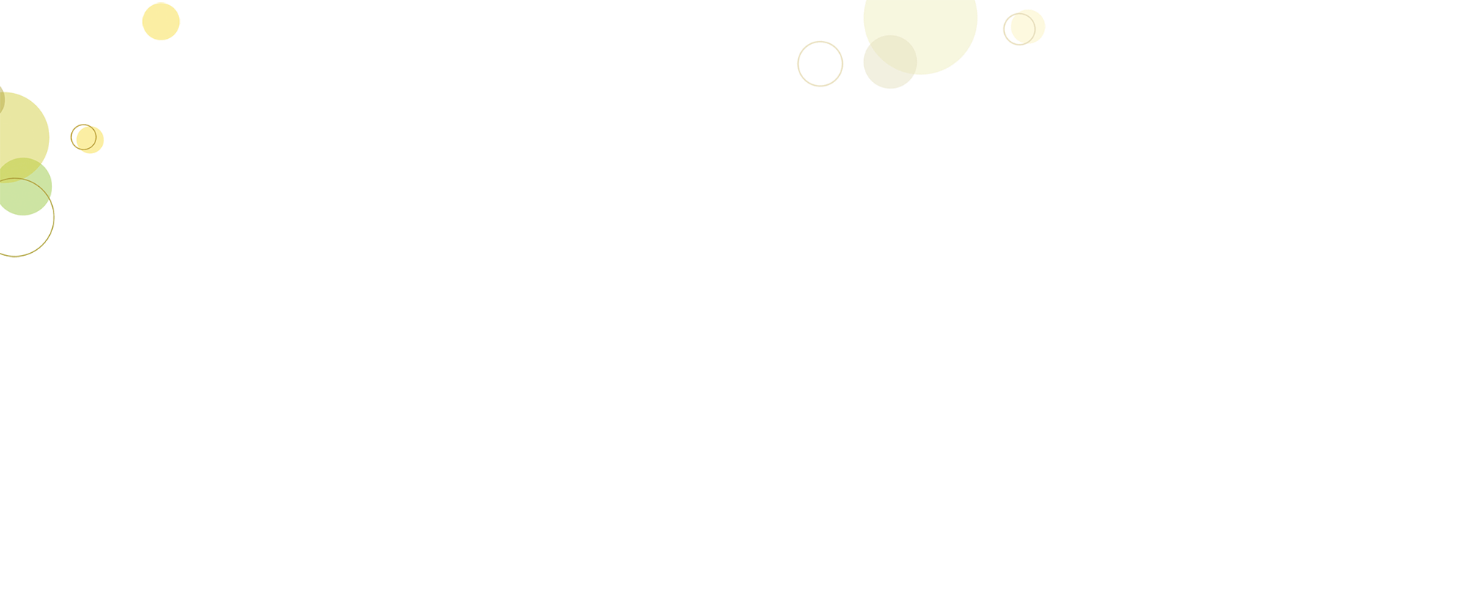 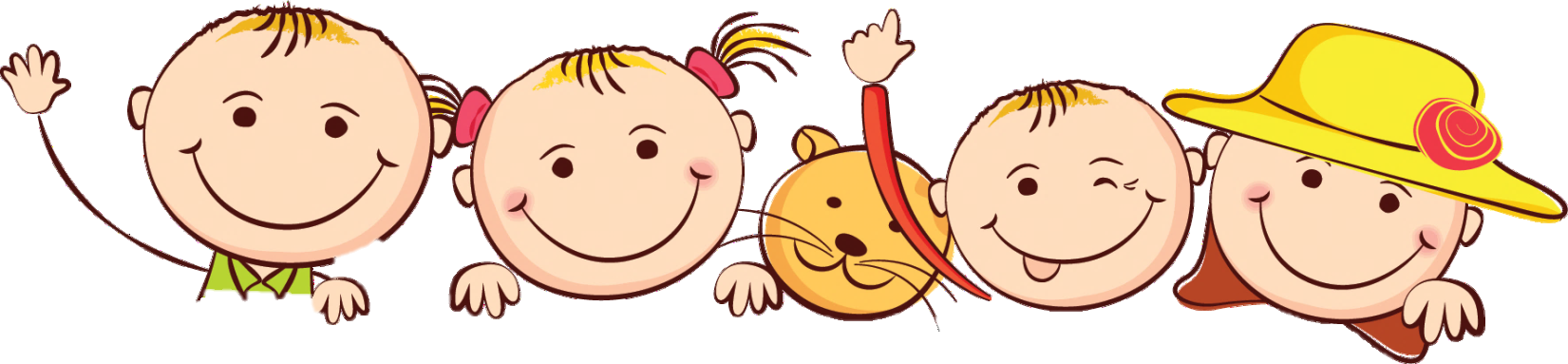 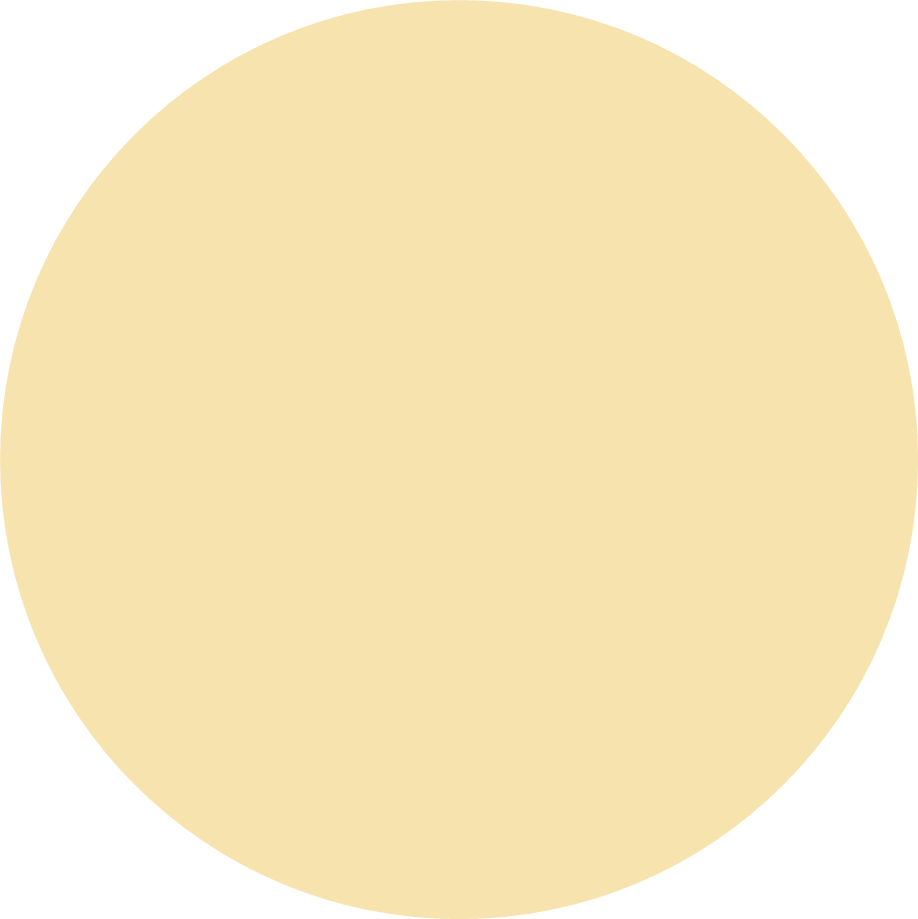 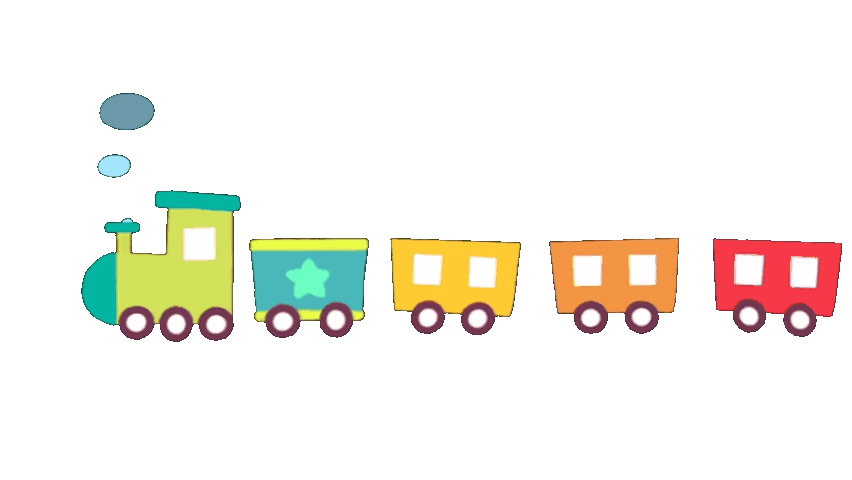 Khởi động
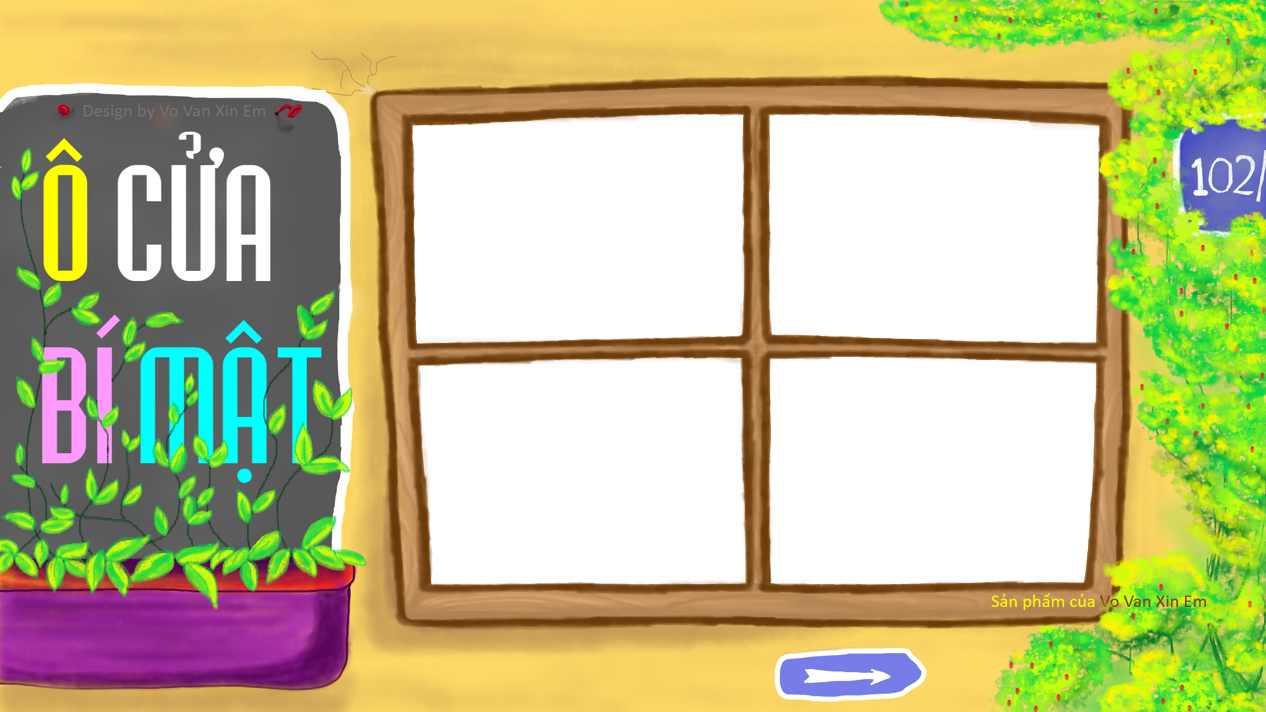 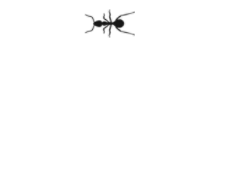 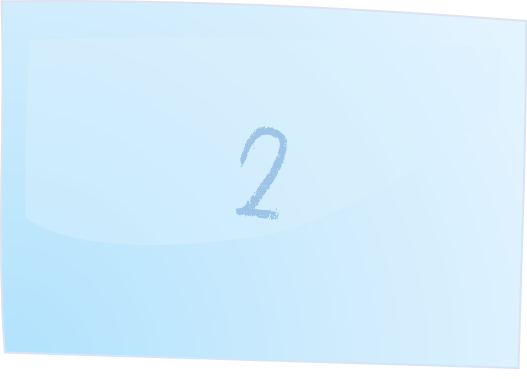 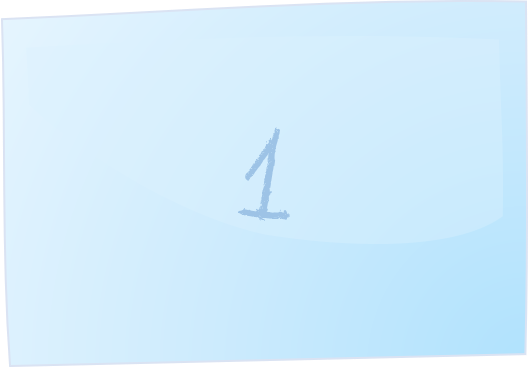 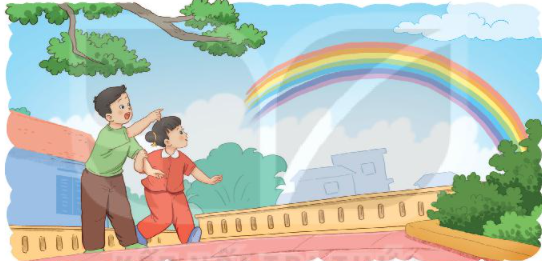 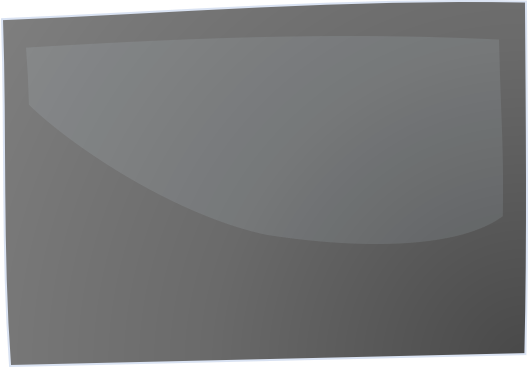 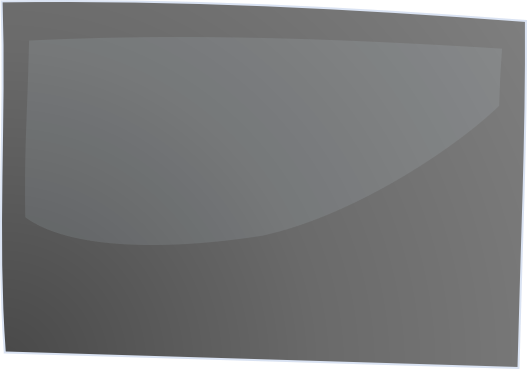 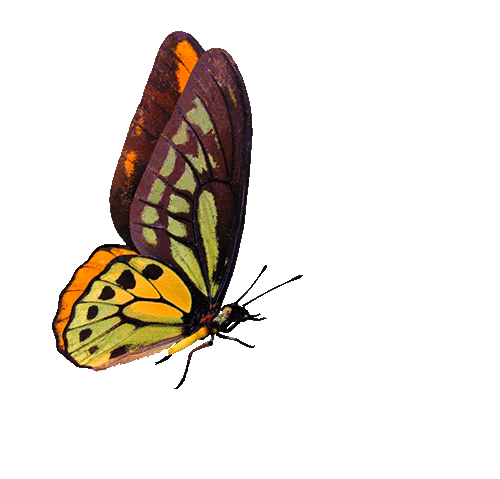 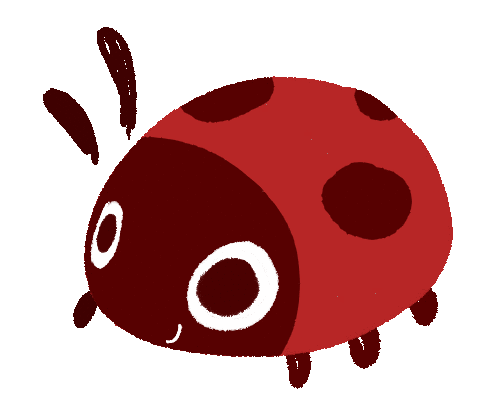 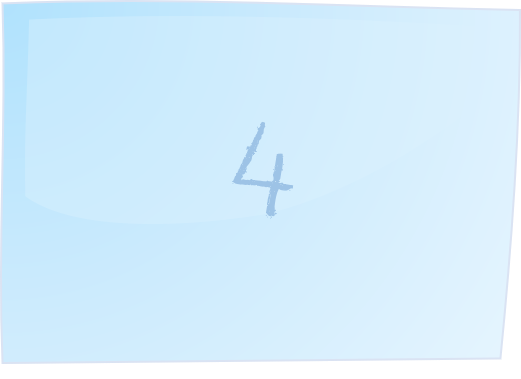 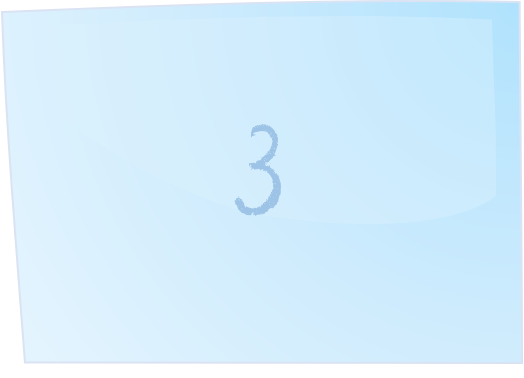 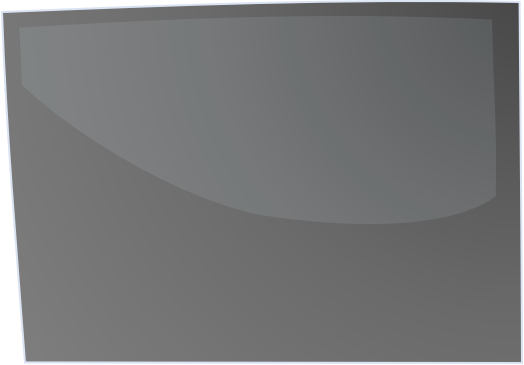 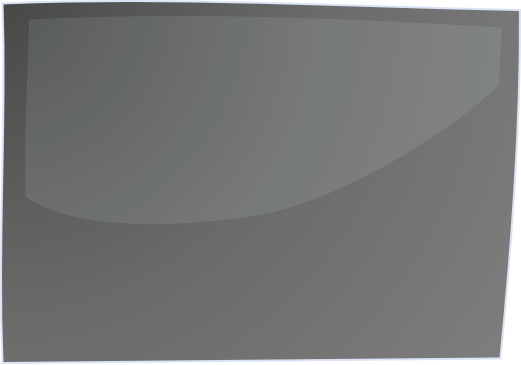 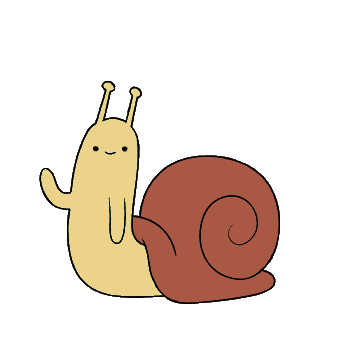 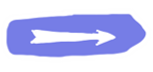 1. Điền tiếp vào chỗ trống trong bài “Ngày hôm qua đâu rồi”
Ngày hôm qua ở lại
Trên…. trong vườn
Đáp án: cành hoa
2. Điền tiếp vào chỗ trống trong bài “Ngày hôm qua đâu rồi”
Ngày hôm qua ở lại
Trên…. của con
Đáp án: vở hồng
3. Ngày ngày thay áo luôn luôn, 
Hết năm thì phải trần truồng khổ thay
- Là gì?
Đáp án: Quyển lịch
4. Áo màu ngoài, ruột trắng tinh,
Đợi chữ xinh xinh sẽ hiện lên dòng
- Là gì?
Đáp án: Quyển vở
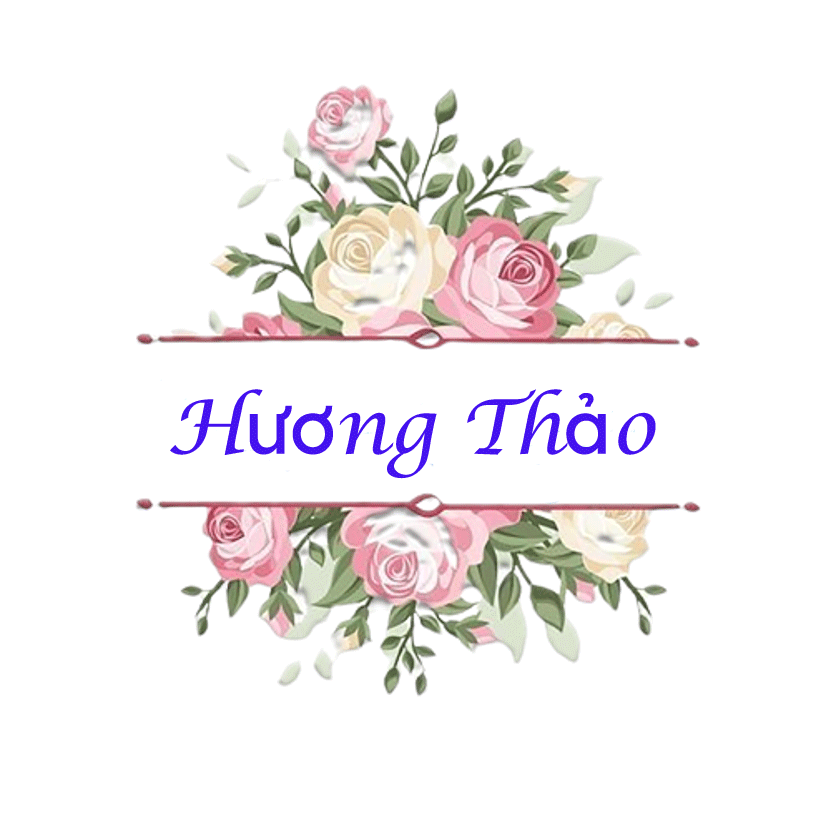 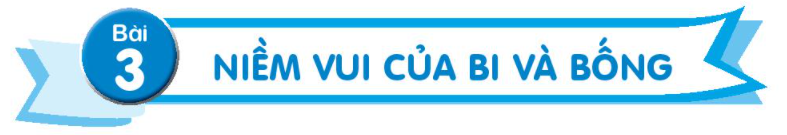 Tiết 1
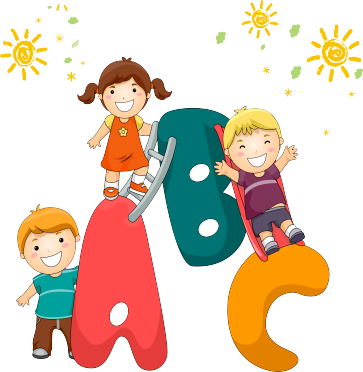 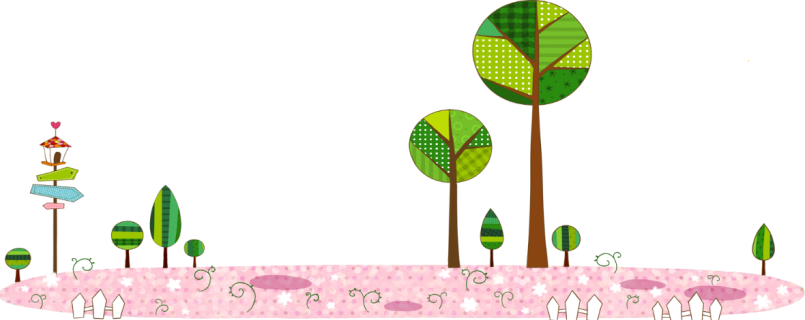 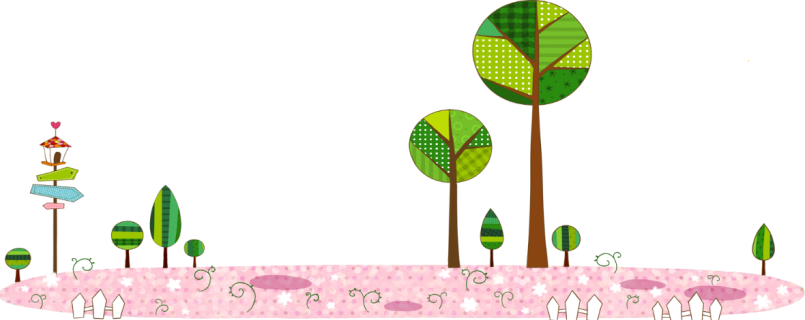 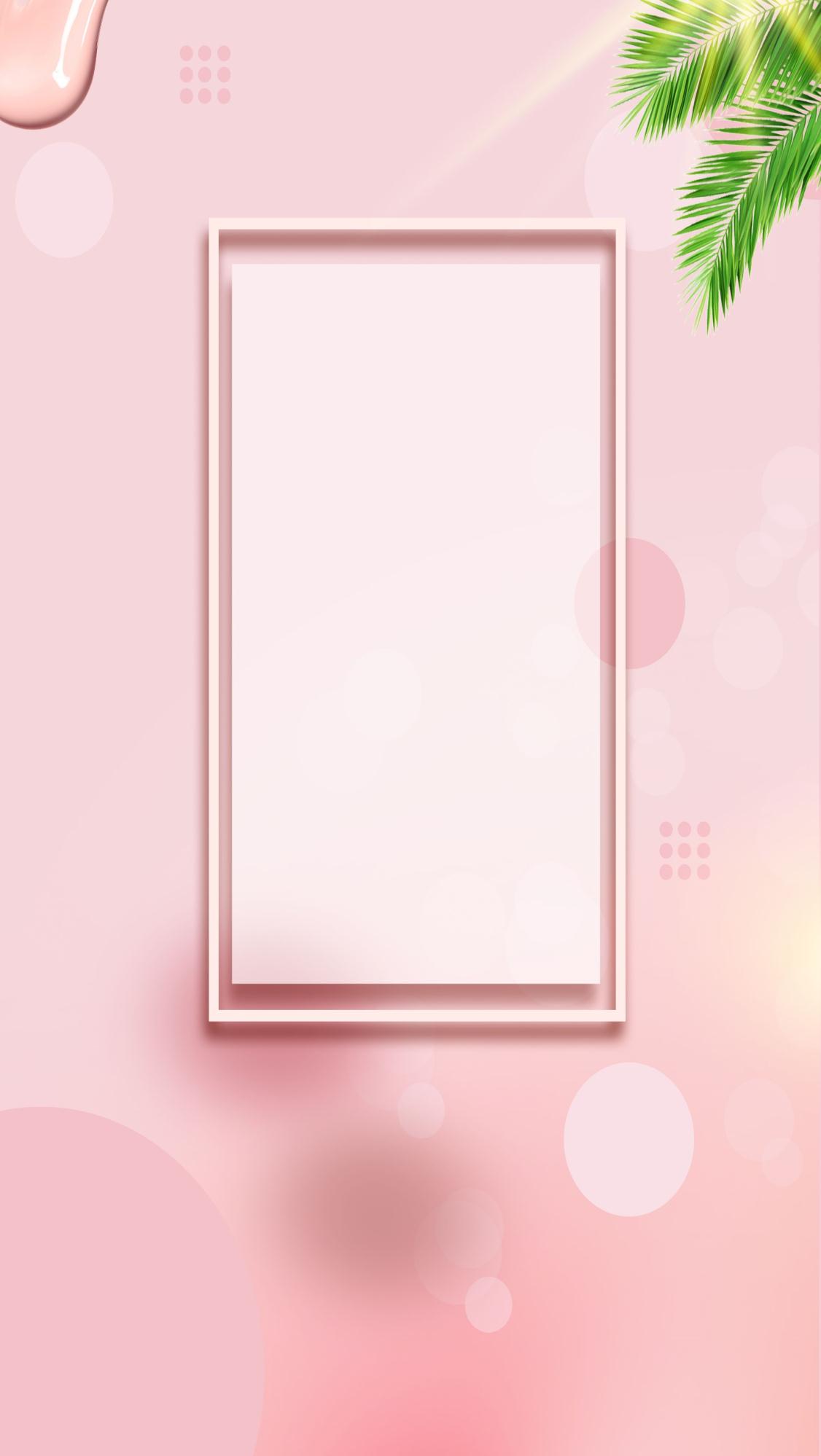 1
Đọc
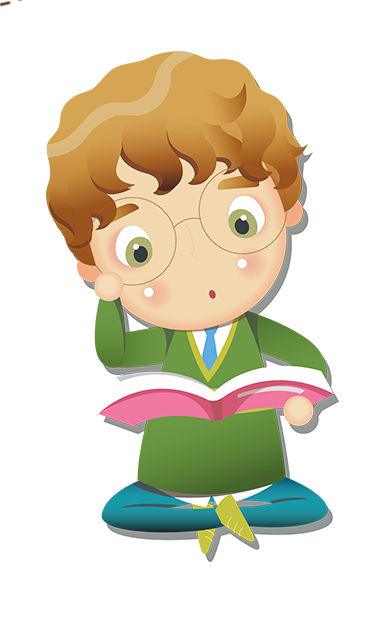 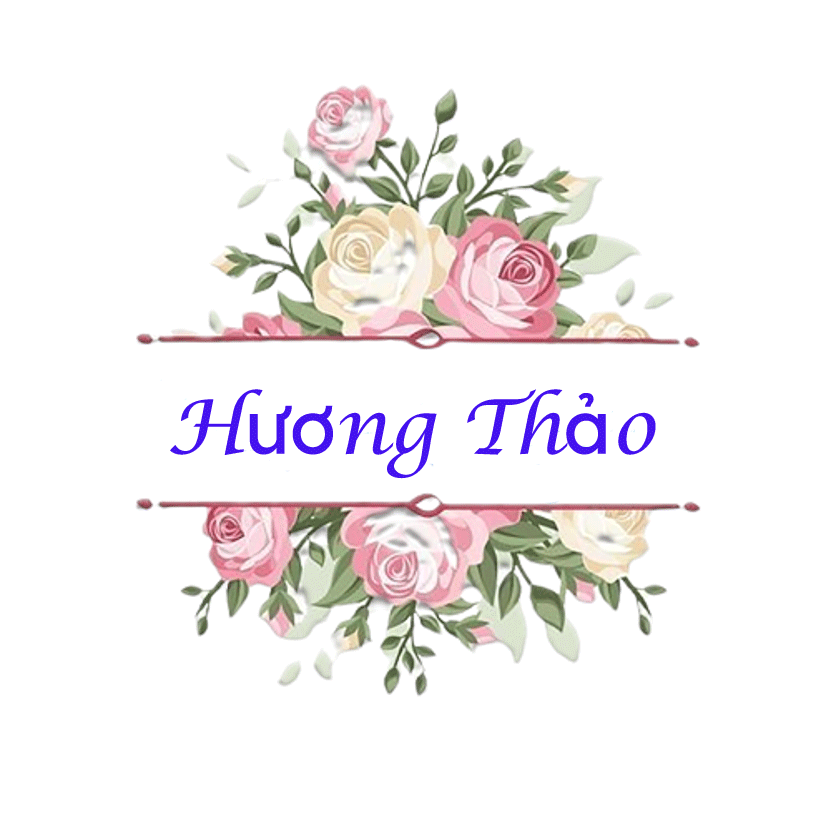 [Speaker Notes: Bài giảng thiết kế bởi: Hương Thảo - tranthao121006@gmail.com]
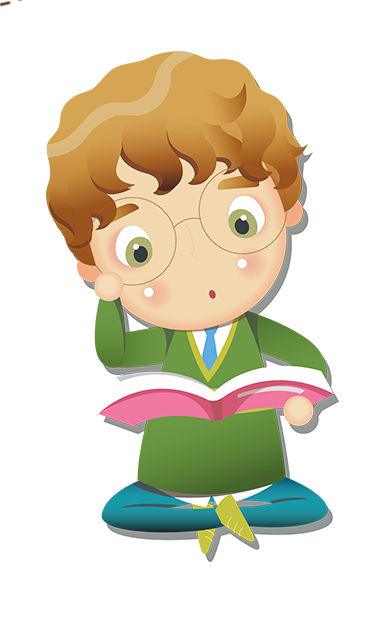 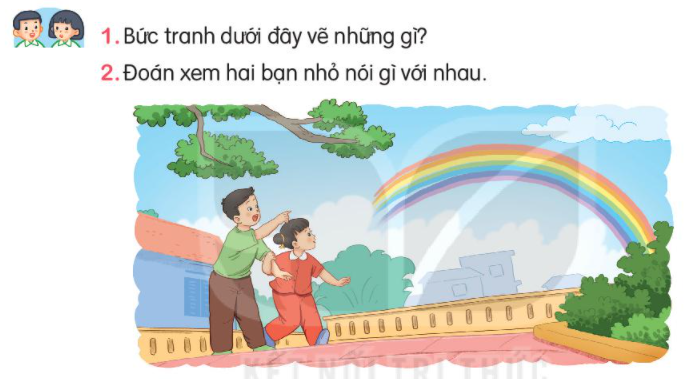 Đọc
[Speaker Notes: Bài giảng thiết kế bởi: Hương Thảo - tranthao121006@gmail.com]
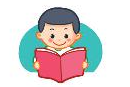 Niềm vui của Bi và Bống
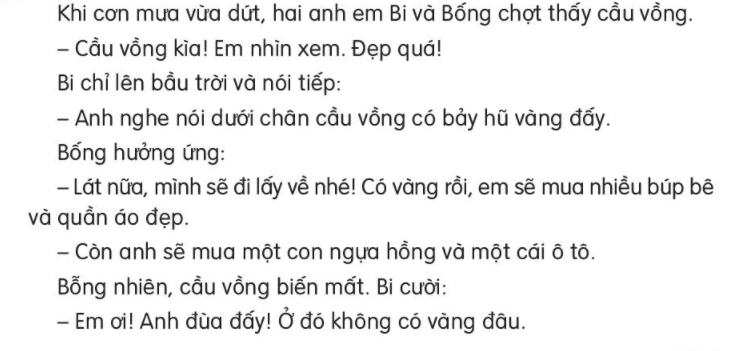 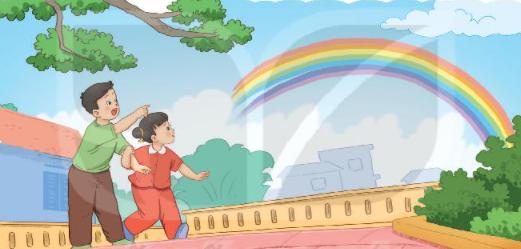 ĐỌC
2
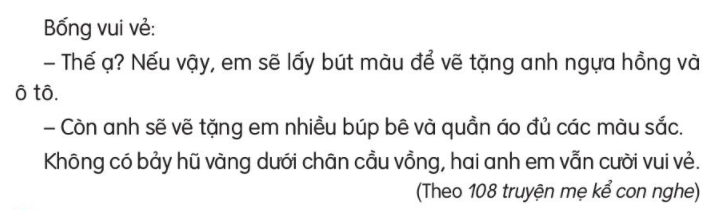 [Speaker Notes: Bài giảng thiết kế bởi: Hương Thảo - tranthao121006@gmail.com]
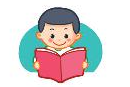 Niềm vui của Bi và Bống
a
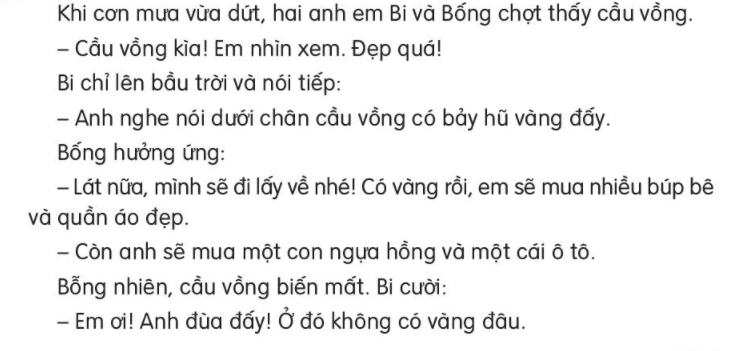 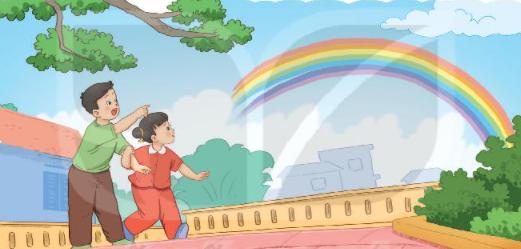 ĐỌC
2
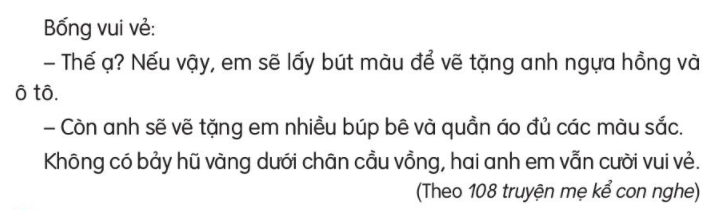 [Speaker Notes: Bài giảng được thiết kế bởi: Phạm Duyên]
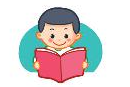 Niềm vui của Bi và Bống
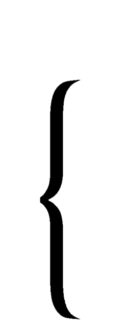 1
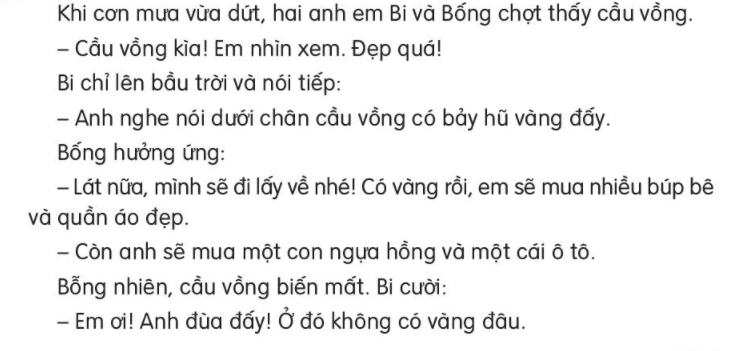 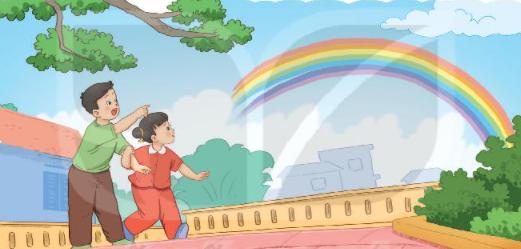 ĐỌC
2
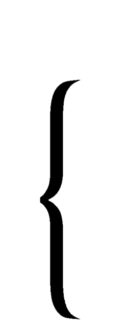 2
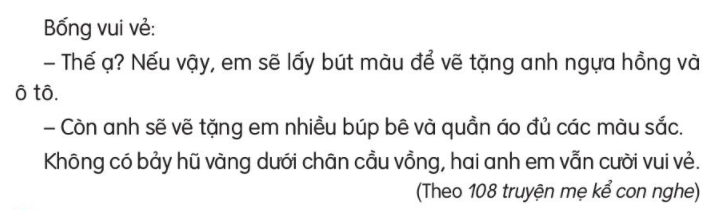 Đọc đoạn nối tiếp
[Speaker Notes: Bài giảng được thiết kế bởi: Phạm Duyên]
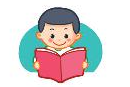 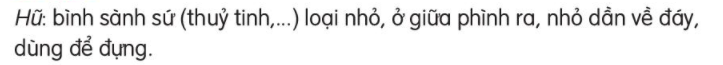 Giải thích 
từ khó
[Speaker Notes: Bài giảng thiết kế bởi: Hương Thảo - tranthao121006@gmail.com]
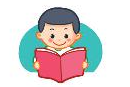 Niềm vui của Bi và Bống
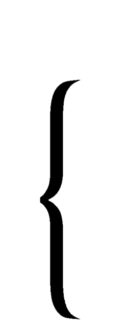 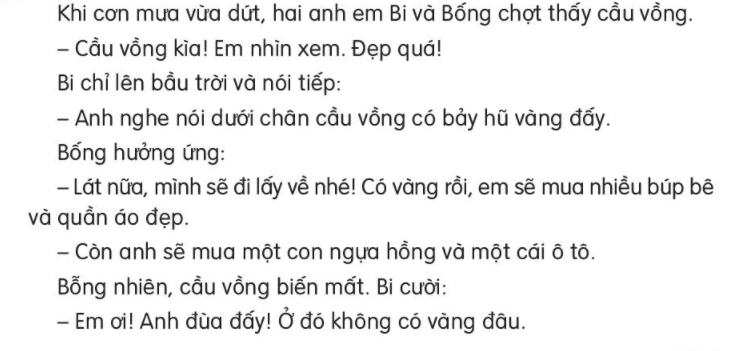 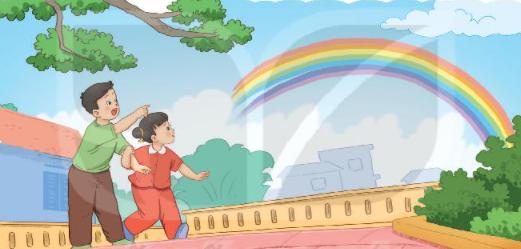 ĐỌC
2
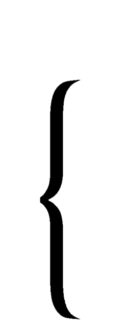 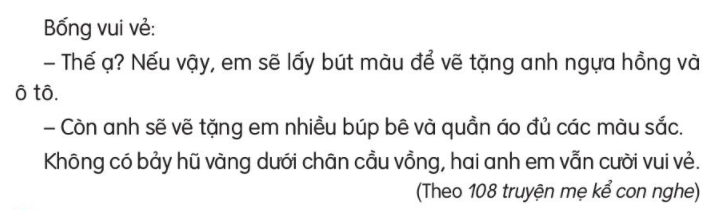 Đọc toàn bài
[Speaker Notes: Bài giảng thiết kế bởi: Hương Thảo - tranthao121006@gmail.com]
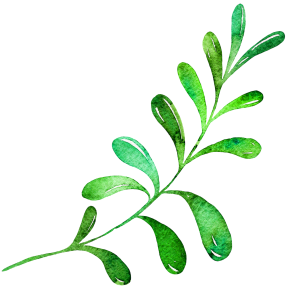 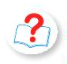 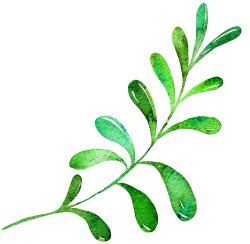 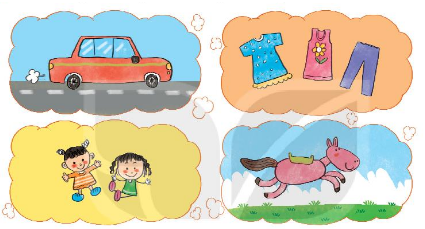 Nếu có bảy hũ vàng Bi và Bống sẽ làm gì?
2. Không có bảy hũ vàng 2 anh em làm gì?
Trả lời câu hỏi
2 anh em lấy bút màu vẽ ngựa hồng và ô tô, tặng em nhiều búp bê và quần áo đủ màu sắc.
3. Tìm câu nói cho thấy 2 anh em rất quan tâm và yêu quý nhau:
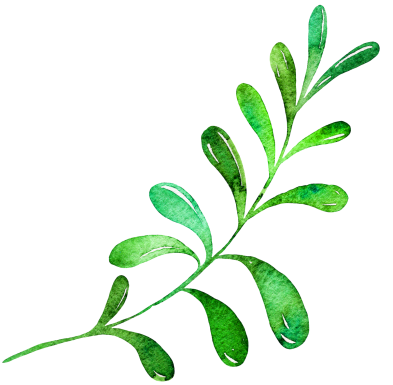 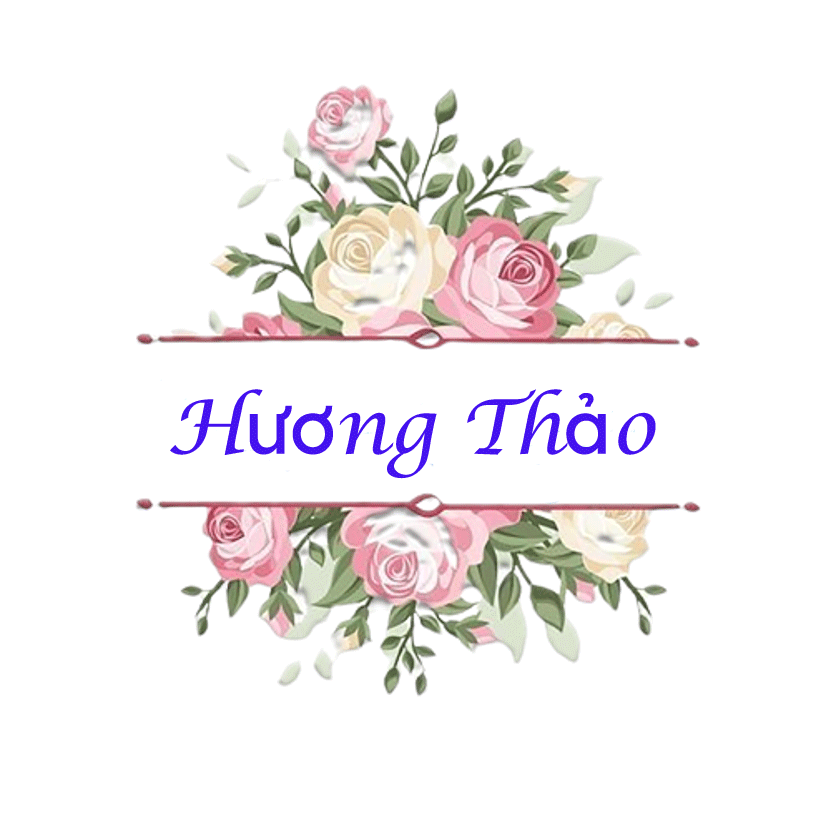 Em sẽ lấy bút màu vẽ tặng anh ngựa hồng và ô tô.
Anh vẫn sẽ tặng em nhiều búp bê và quần áo đủ màu sắc.
[Speaker Notes: Bài giảng thiết kế bởi: Hương Thảo - tranthao121006@gmail.com]
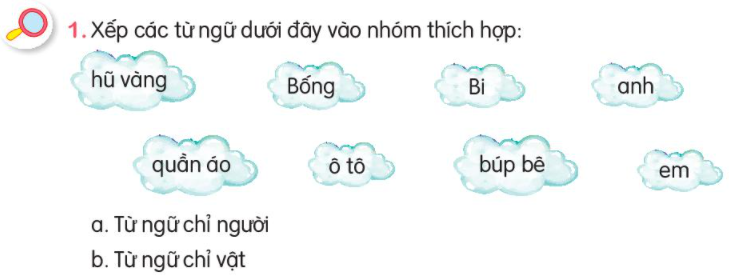 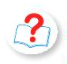 Chỉ người
Chỉ vật
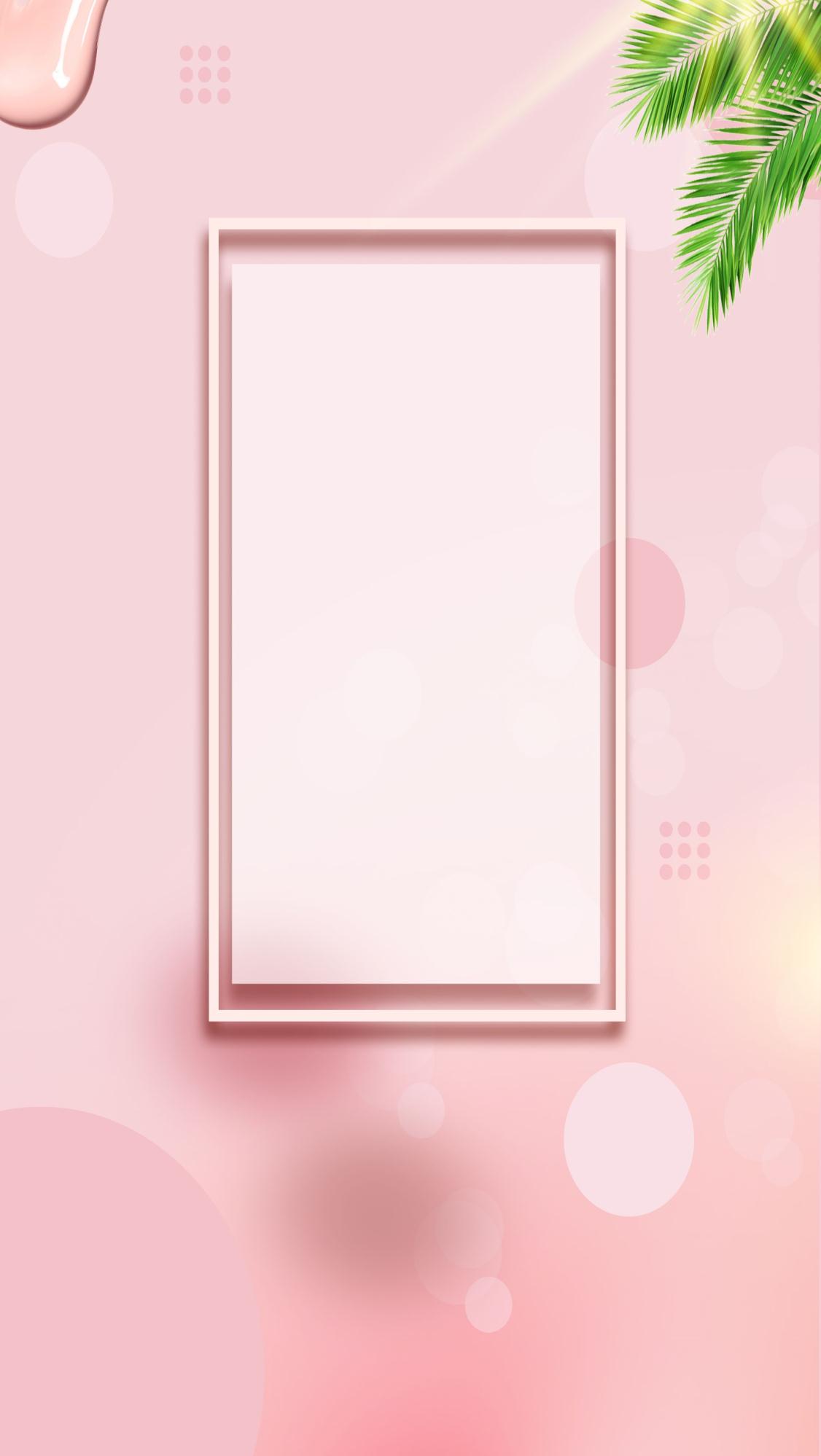 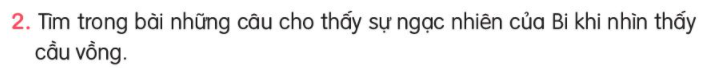 Cầu vồng kia, đẹp quá,…
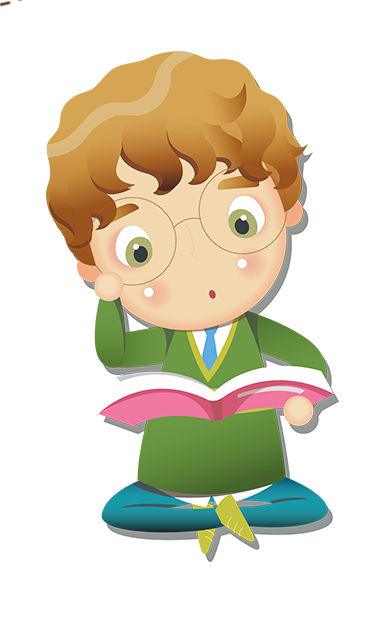 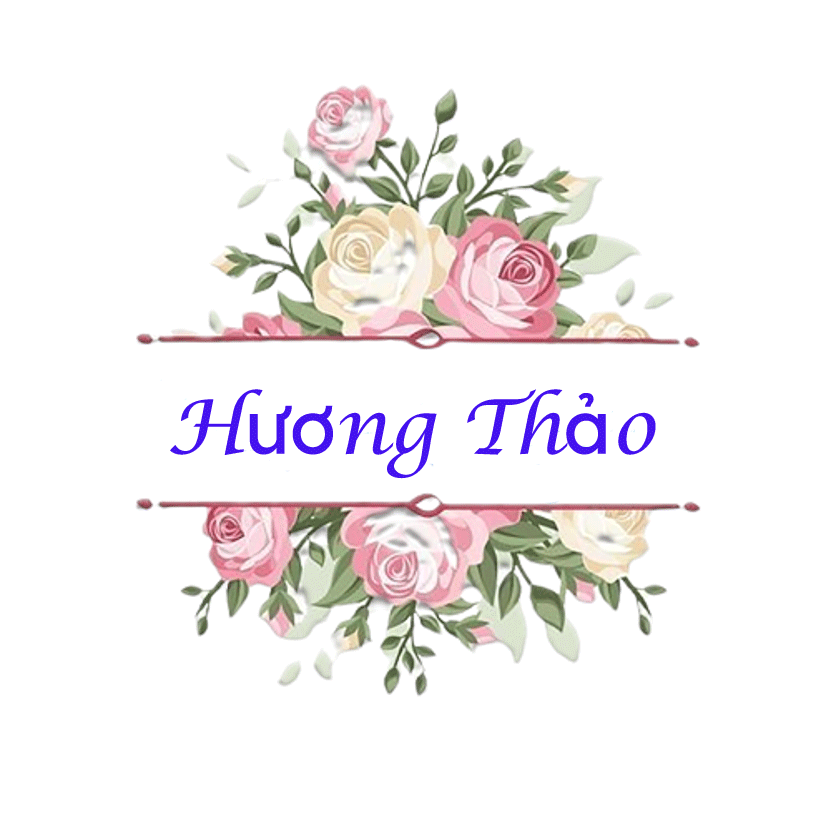 [Speaker Notes: Bài giảng thiết kế bởi: Hương Thảo - tranthao121006@gmail.com]
Tiết 2
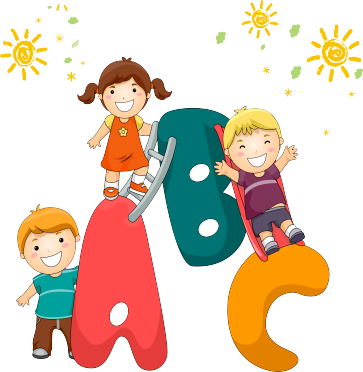 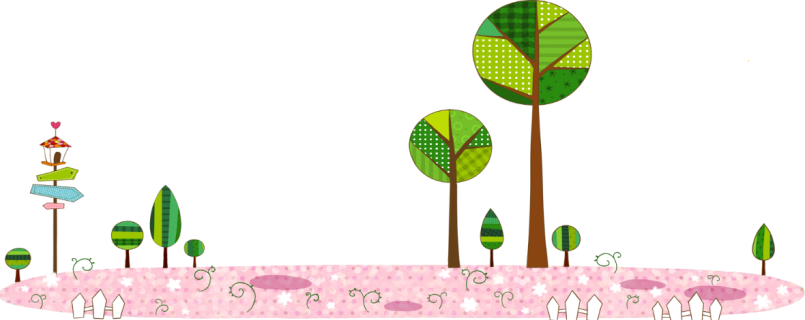 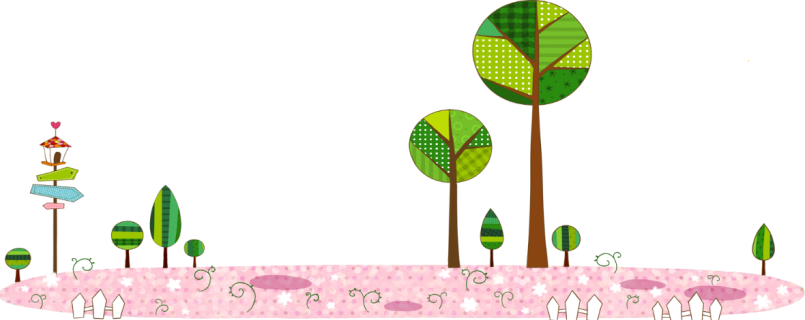 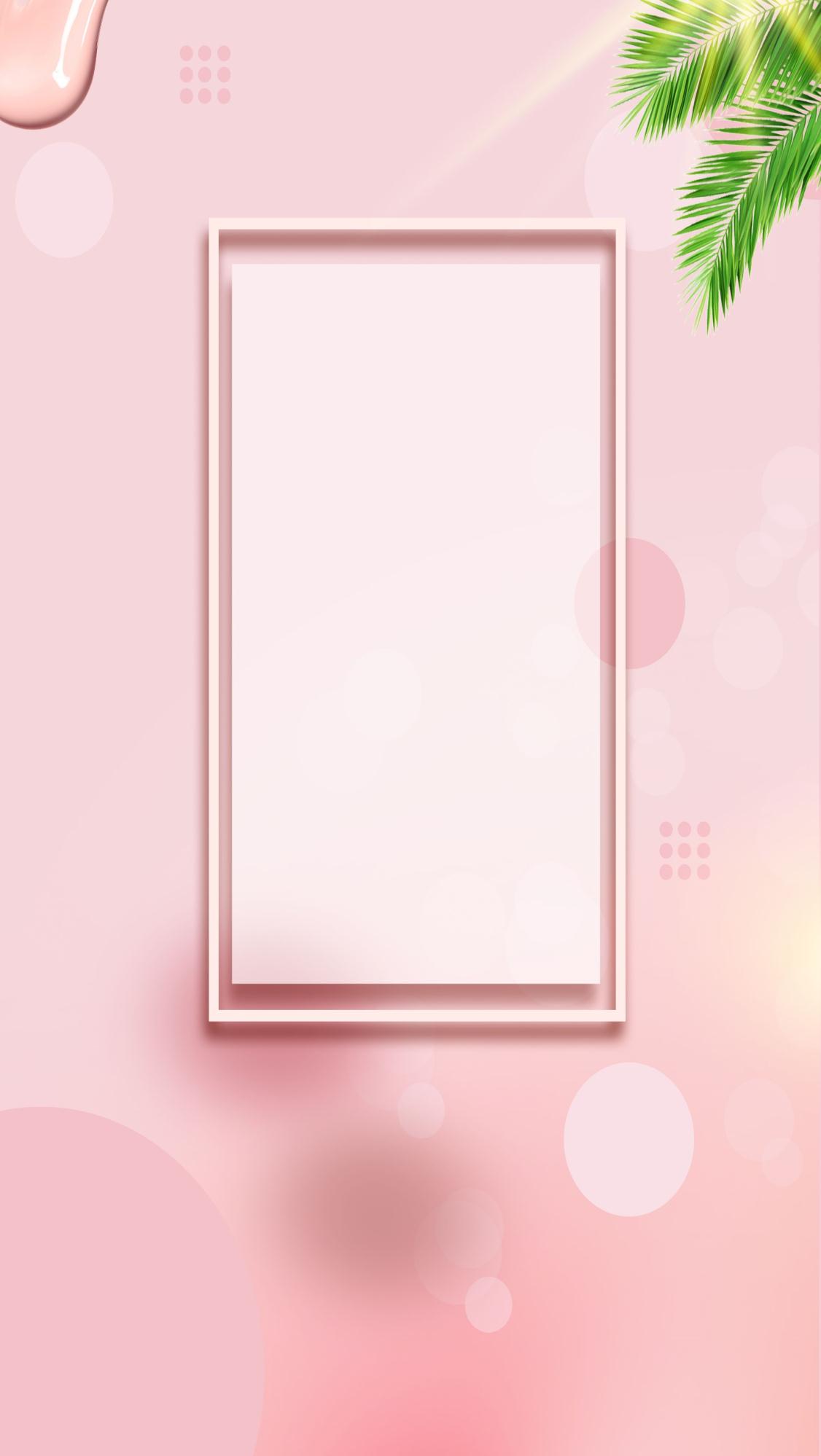 2
Viết
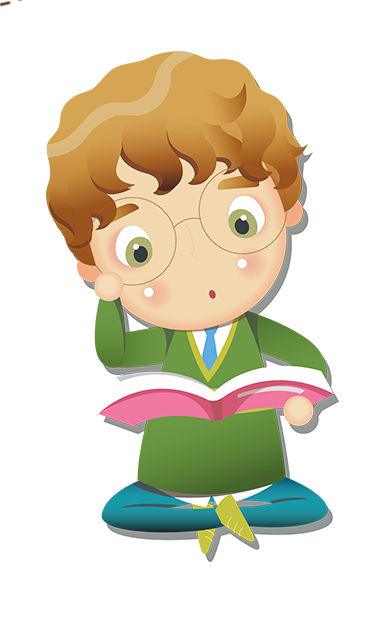 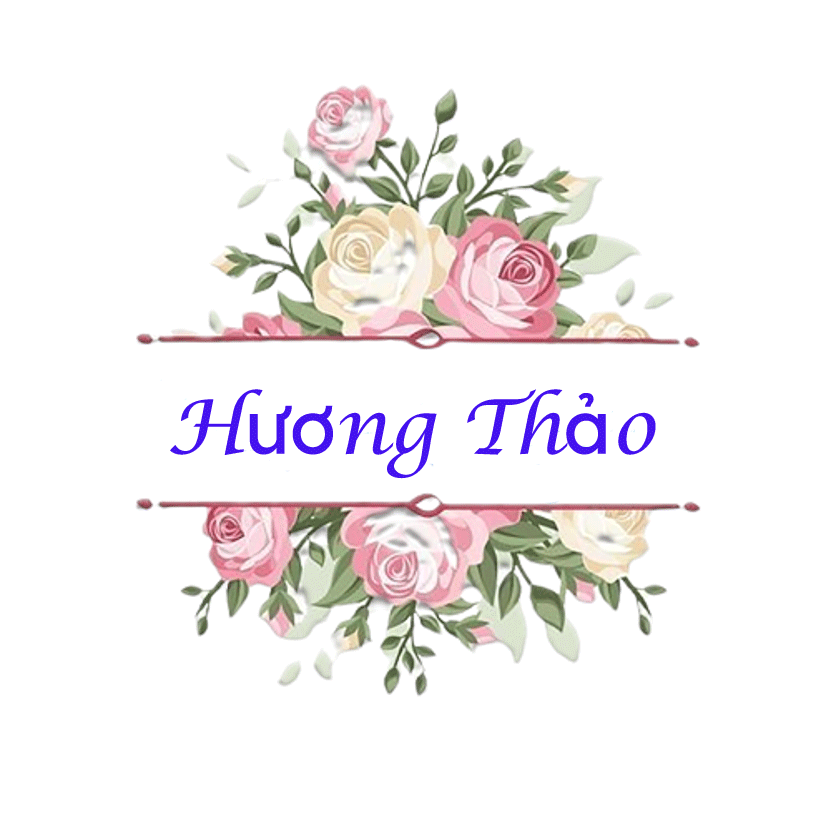 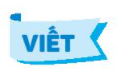 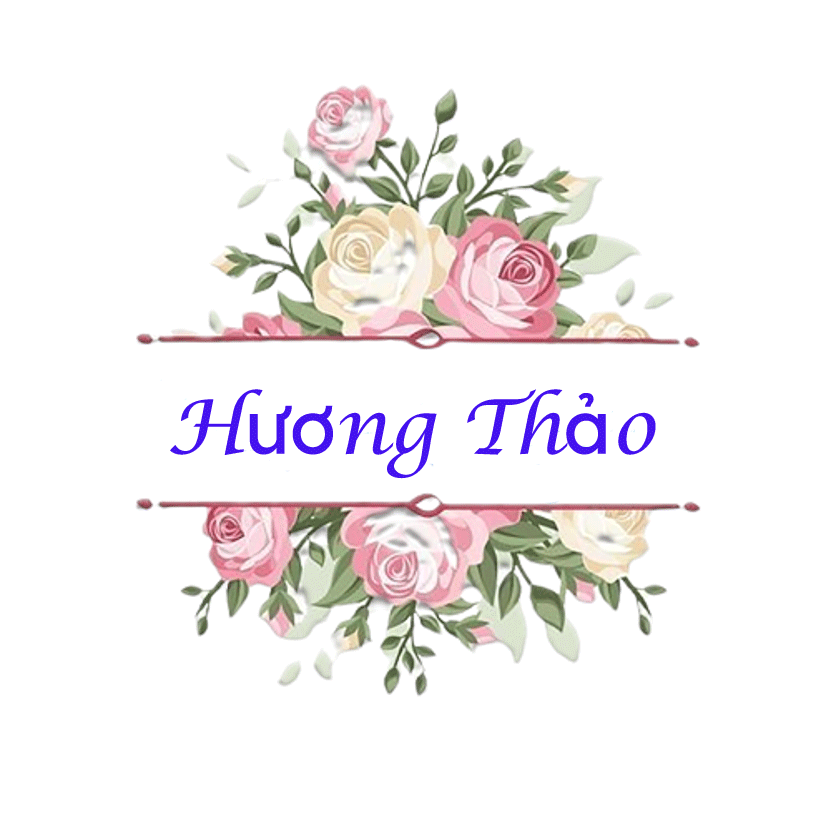 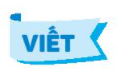 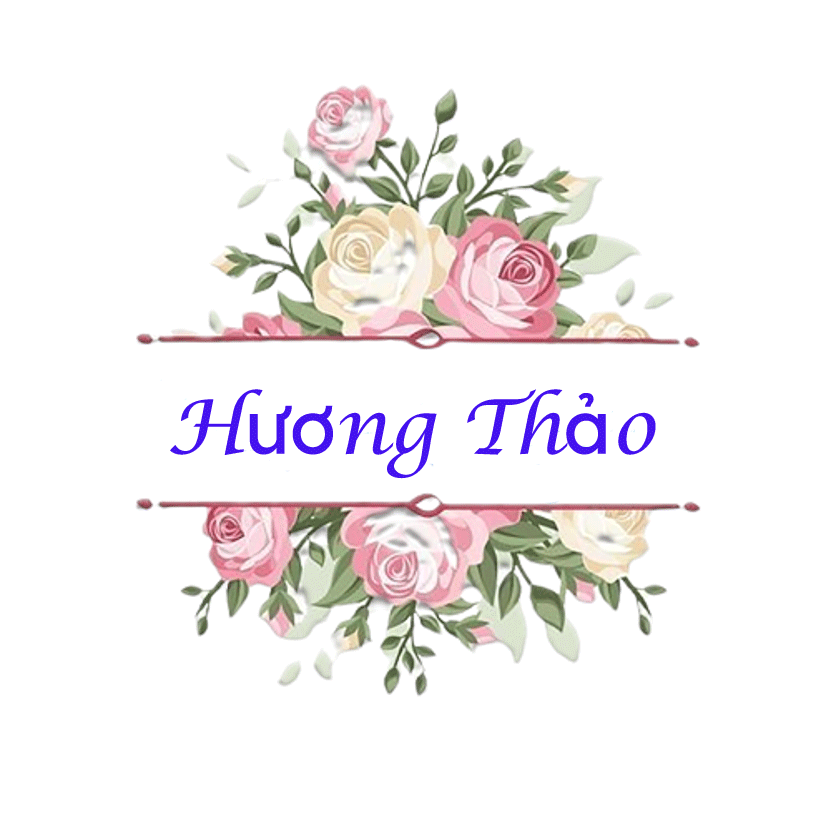 Viết từ ứng dụng
…………………………………………………..
Ăn quả nhớ người trồng cây
…………………………………………….........
Tiết 3
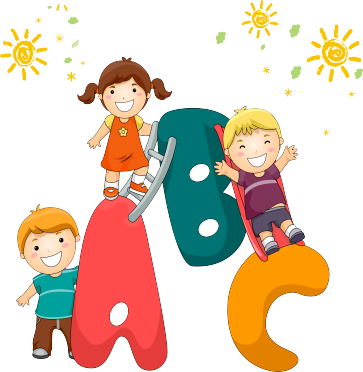 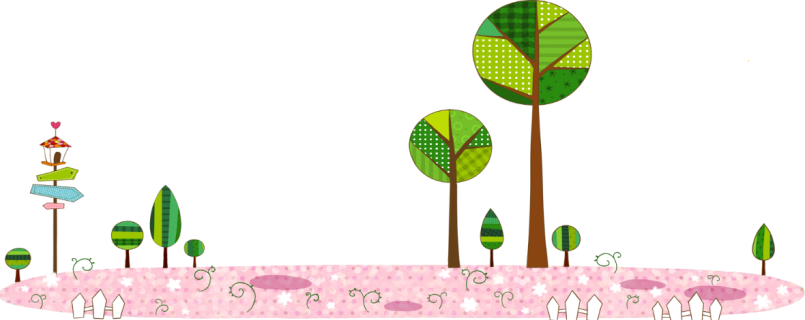 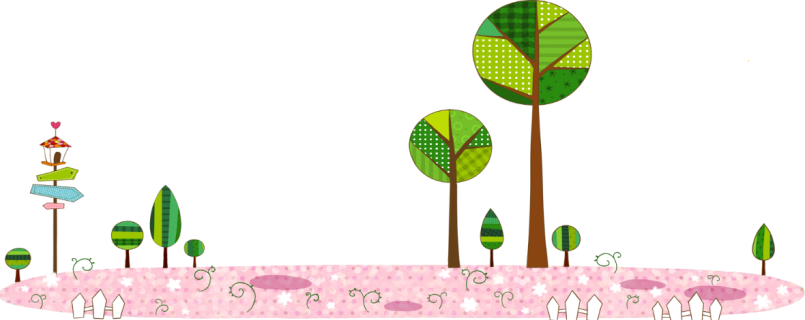 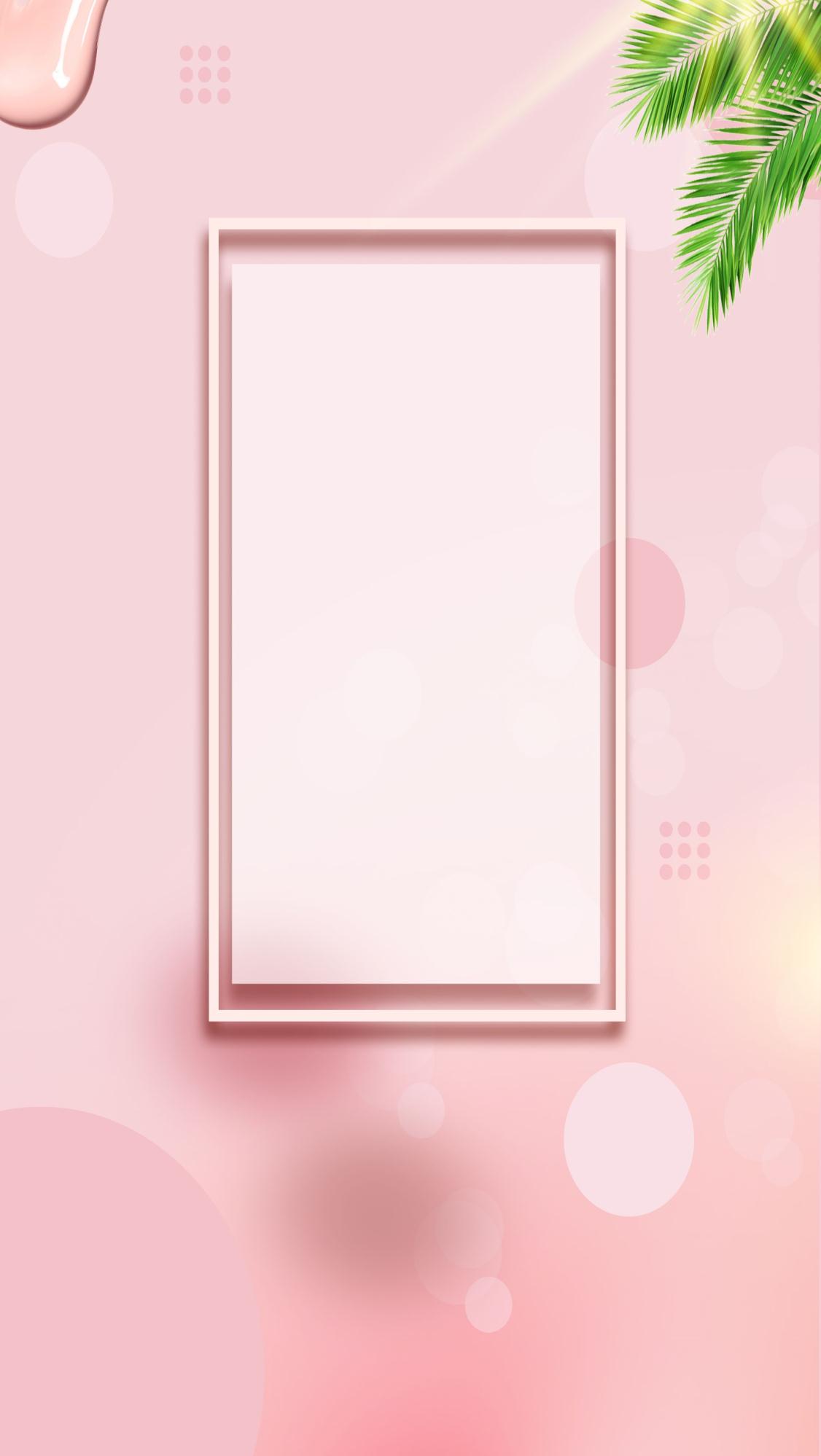 2
Nói và nghe
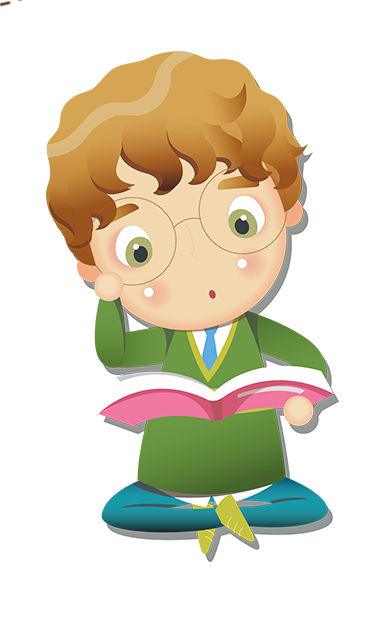 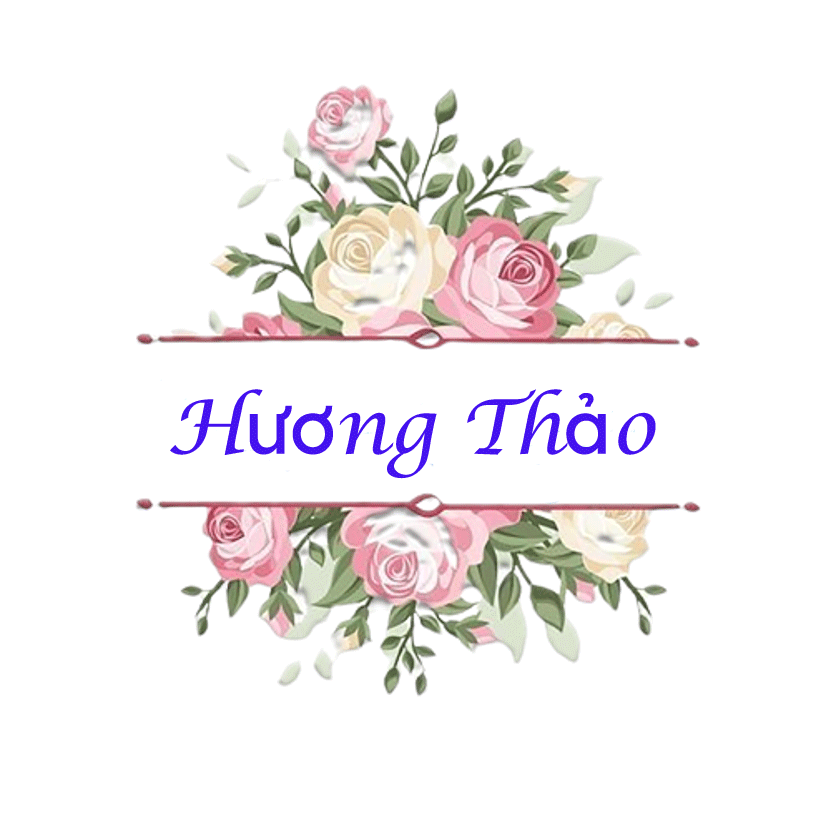 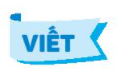 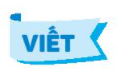 1. Nói tiếp để hoàn thành câu dưới đây:
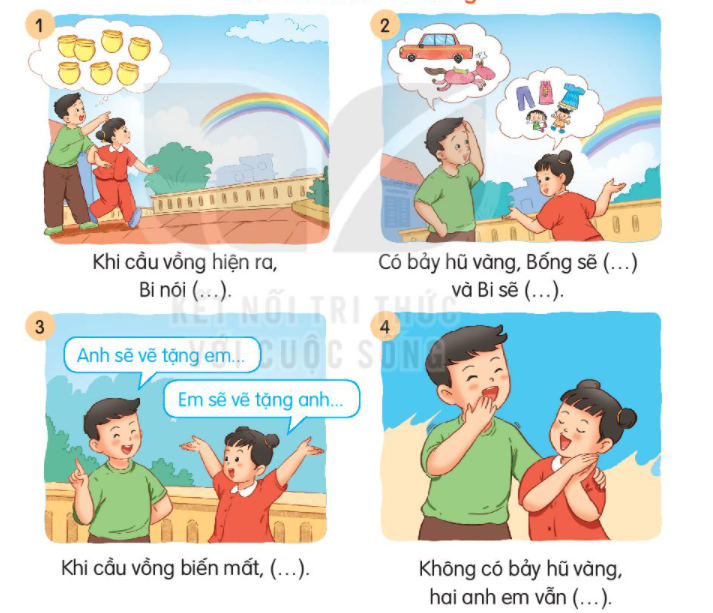 Bống sẽ mua nhiều búp bê và quần áo đẹp
Bi sẽ mua ngựa hồng và ô tô
Cầu vồng kìa! Em nhìn xem. Đẹp quá!
Anh sẽ vẽ tặng em nhiều búp bê và quần áo đủ màu sắc
Em sẽ vẽ tặng anh con ngựa hồng và ô tô
Không có bảy hũ vàng hai anh em vẫn cười nói vui vẻ
2. Chọn kể 1-2 đoạn của câu chuyện theo tranh
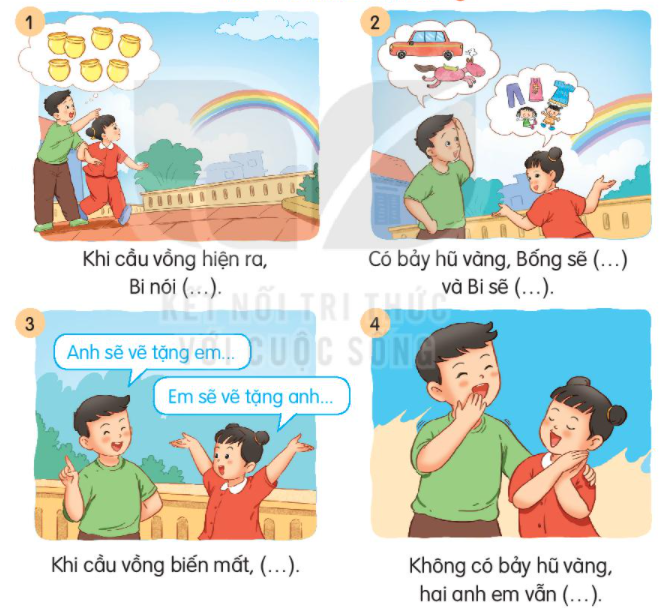 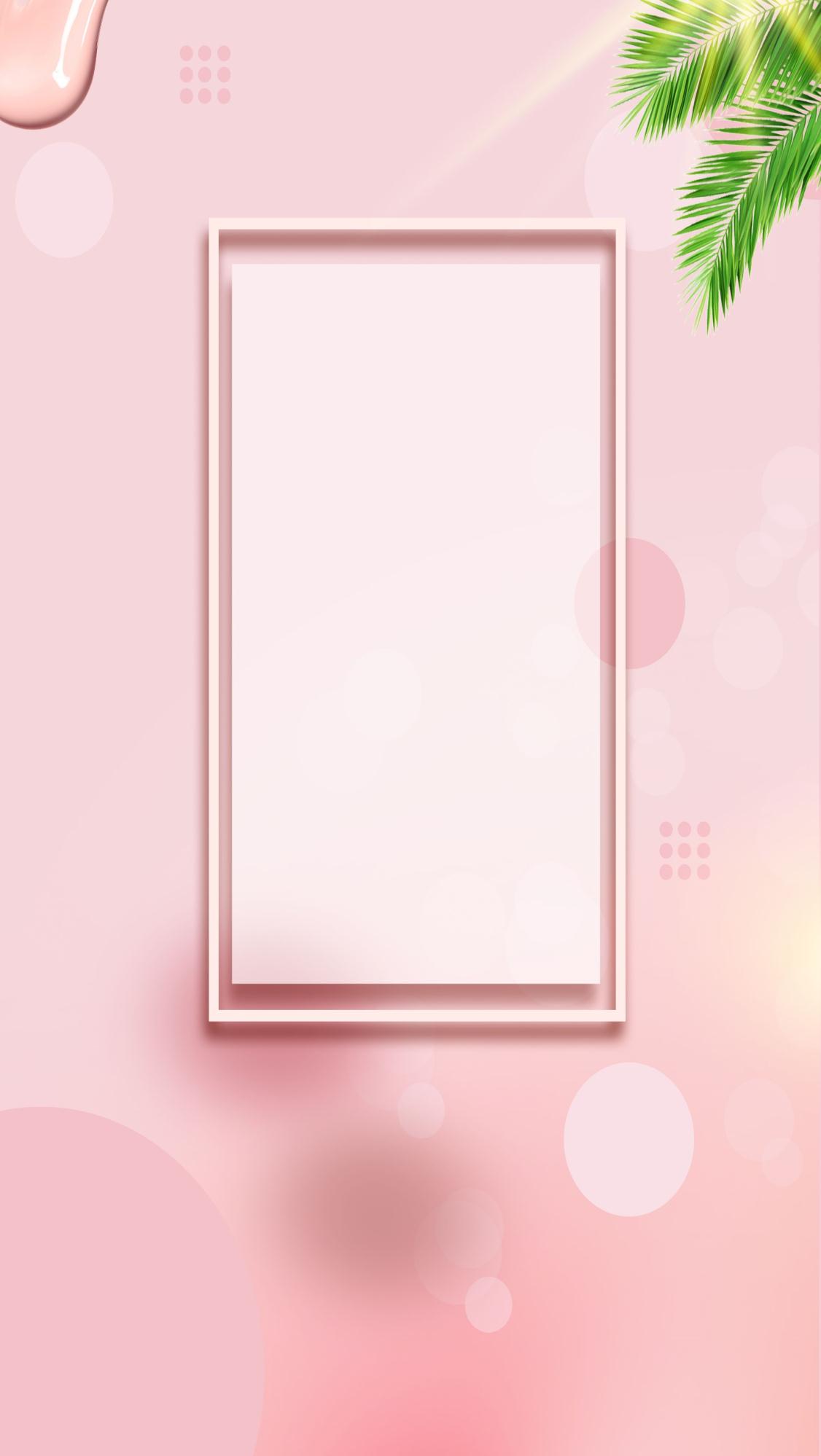 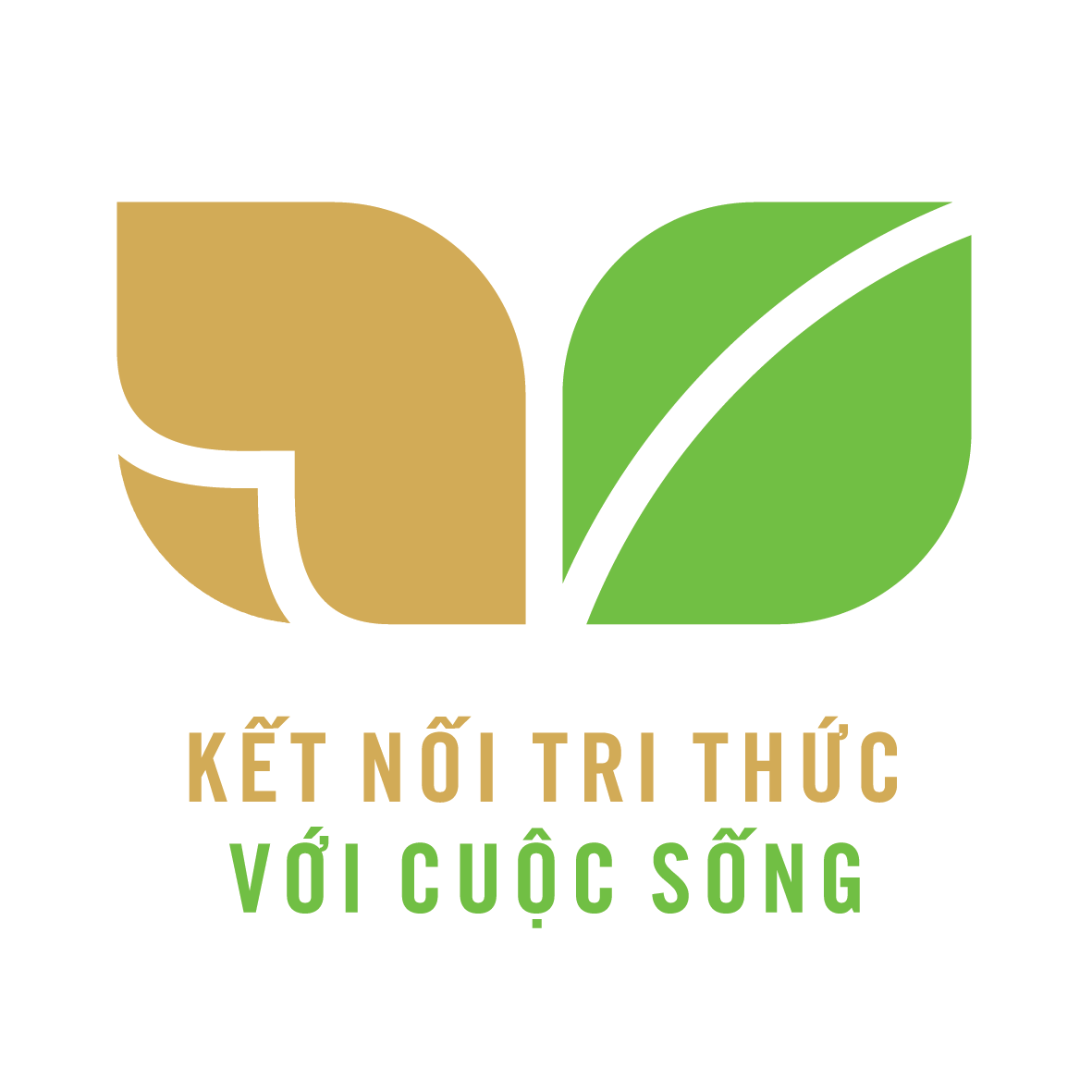 CỦNG CỐ BÀI HỌC
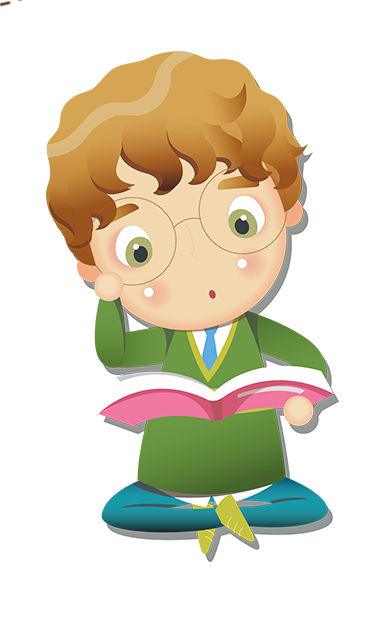 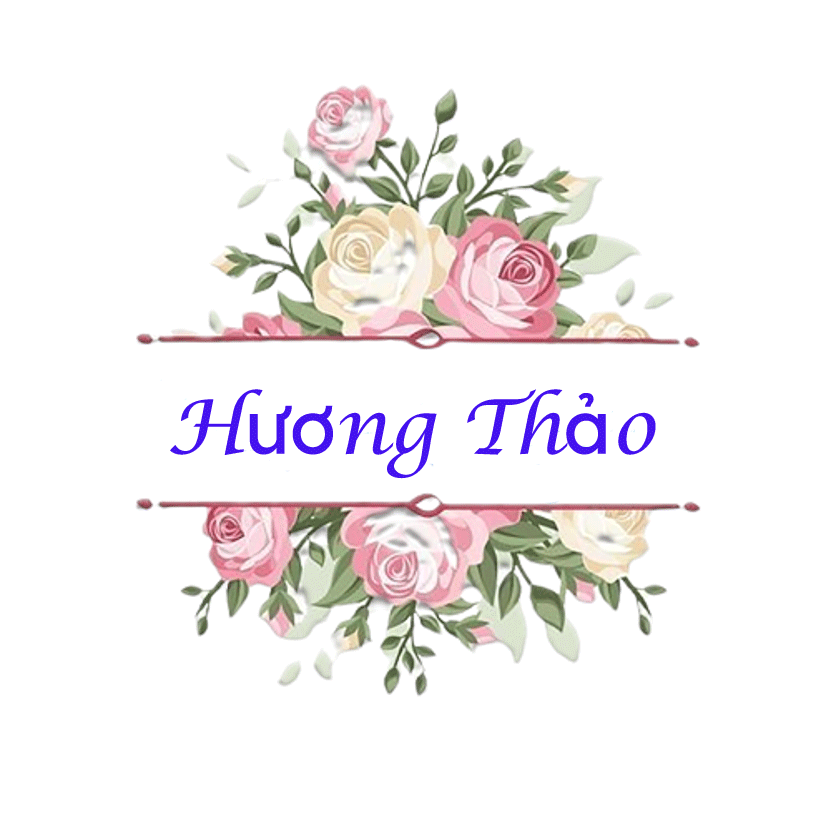 [Speaker Notes: Bài giảng thiết kế bởi: Hương Thảo - tranthao121006@gmail.com]